КАК ПОДДЕРЖАТЬ ОБУЧАЮЩЕГОСЯ В СЛУЧАЕ НЕСТАБИЛЬНОГО ЭМОЦИОНАЛЬНОГО СОСТОЯНИЯ
ЕСЛИ ВЫ УВИДЕЛИ ТРАВМЫ
Определите степень тяжести травмы. При необходимости пригласите медицинского работника и убедитесь в том, что обучающийся получил медицинскую помощь.
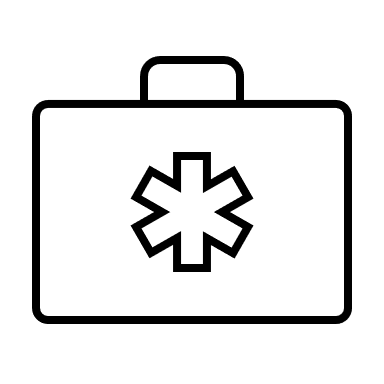 Поговорите с ребенком. Определите обстоятельства, при которых получена травма.
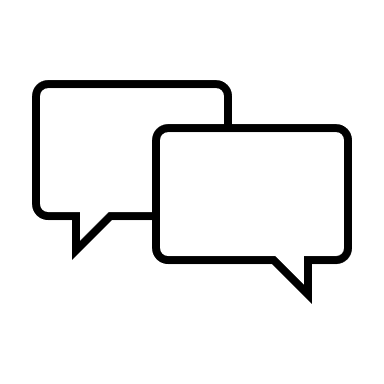 КАК РАЗГОВАРИВАТЬ
Не заставляйте общаться против его желания. Выберите благоприятный момент. Разговаривайте тактично и ненавязчиво, не давите, не проявляйте агрессии, ни скрыто, ни явно.
Сохраняйте спокойствие. Начинайте разговор в спокойном состоянии и будьте готовы вести его столько, сколько будет необходимо ученику.
Сохраняйте спокойствие. Начинайте разговор в спокойном состоянии и будьте готовы вести его столько, сколько будет необходимо ученику.
Не пытайтесь преуменьшать и отрицать проблемы обучающегося. В разговоре важно слушать («Я тебя слышу»). Не перебивайте.
Не судите и не ругайте («ты не должен…», «ты не имеешь права…»). Не оценивайте и не осуждайте обучающегося («это плохо», «я был(а) о тебе лучшего мнения»).
ЕСЛИ ОБУЧАЮЩИЙСЯ ГОВОРИТ:
НЕНАВИЖУ УЧЁБУ, КЛАСС…
Что происходит? Из-за чего ты себя так чувствуешь?
Ты просто лентяй! Когда я был(а) в твоём возрасте…
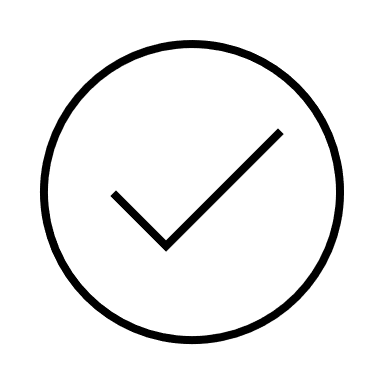 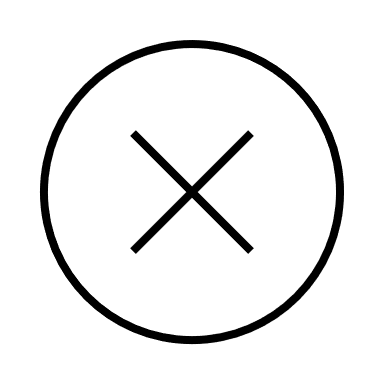 ЕСЛИ ОБУЧАЮЩИЙСЯ ГОВОРИТ:
ВСЁ КАЖЕТСЯ ТАКИМ БЕЗНАДЁЖНЫМ…
Иногда все мы чувствуем себя подавленными. Это нормально. Какие у нас проблемы и какую надо решить в первую очередь?
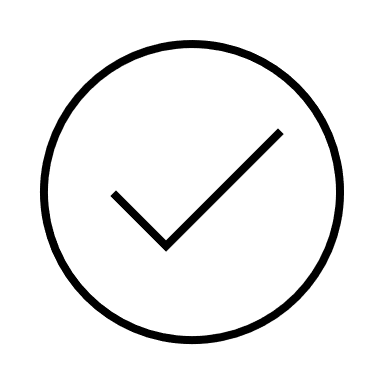 Другим ещё хуже, подумай лучше о них.
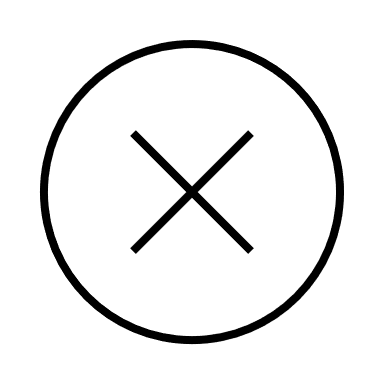 ЕСЛИ ОБУЧАЮЩИЙСЯ ГОВОРИТ:
ВСЕМ БЫЛО БЫ ЛУЧШЕ БЕЗ МЕНЯ!
Это неправда, ты очень много значишь для нас. Меня беспокоит твоё настроение, расскажешь мне, что происходит?
Ты просто лентяй! Когда я был(а) в твоём возрасте…
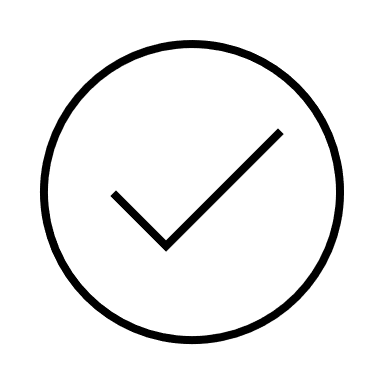 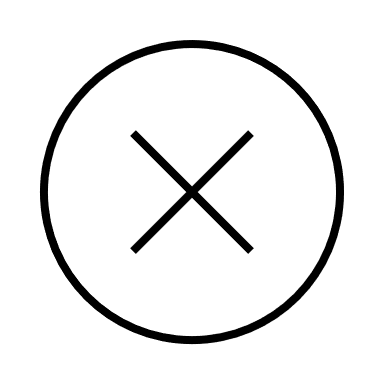 ЕСЛИ ОБУЧАЮЩИЙСЯ ГОВОРИТ:
ВЫ НЕ ПОНИМАЕТЕ МЕНЯ!
Расскажи мне, как ты себя чувствуешь. Я действительно хочу это знать.
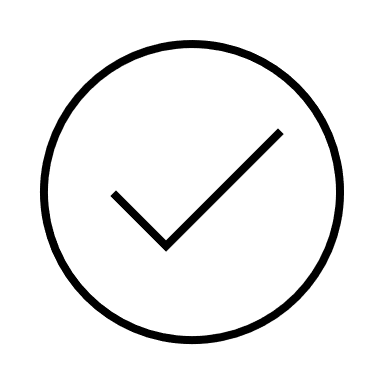 А как вас, молодежь, понять?! Чужие проблемы не нужны никому.
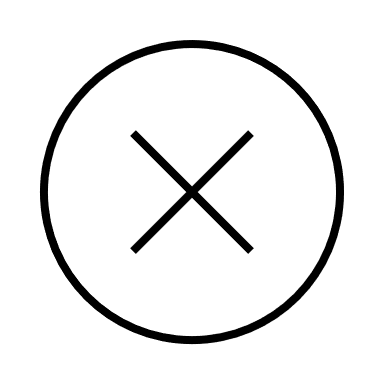 ЕСЛИ ОБУЧАЮЩИЙСЯ ГОВОРИТ:
Я СОВЕРШИЛ УЖАСНЫЙ ПОСТУПОК…
Давай сядем, поговорим об этом и подумаем что можно с этим сделать.
Ты сам виноват! Сам пожинай плоды своих поступков.
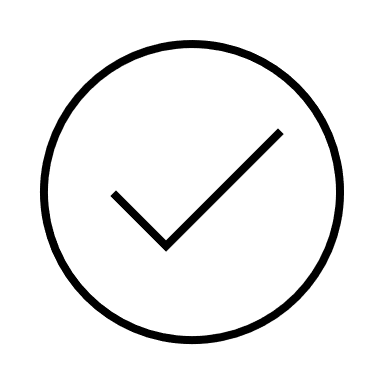 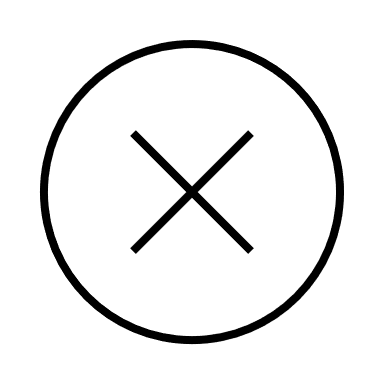 ЕСЛИ ОБУЧАЮЩИЙСЯ ГОВОРИТ:
А ЕСЛИ У МЕНЯ НЕ ПОЛУЧИТСЯ?
В любом случае, ты сделал всё возможное. Если не получится, мы подумаем, как сделать по-другому.
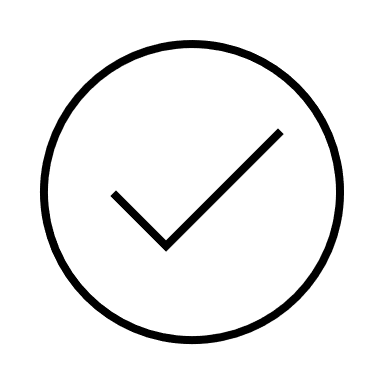 Значит, ты недостаточно старался.
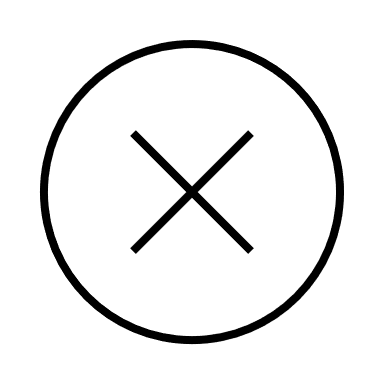 ПРИЗНАКИ ТОГО, ЧТО НУЖНА ПОМОЩЬ СПЕЦИАЛИСТА
Неспособность справляться со стрессом и чувство недостаточного принятия реальности.

Неустойчивое психоэмоциональное состояние.

Мысли о том, что самоубийство решит все проблемы.
Неумение конструктивно решать проблемы.

Ощущения, что ситуация не изменится к лучшему и никто не может помочь
Резкие изменения в поведении или эмоциях.


Признаки депрессии или агрессивность к окружающим.
Факты передачи личных вещей «на память».


Высказывания о желании или намерении покончить с собой.
КУДА ОБРАТИТЬСЯ ЗА ПОМОЩЬЮ
1. Кризисный чат для подростков и молодежи
https://твоятерритория.онлайн/ 
2. Анонимный чат-бот МЫРЯДОМ.ОНЛАЙН
https://мырядом.онлайн/ 
3. Всероссийский детский круглосуточный телефон доверия 
8 800 2000 122
4. Телефон доверия экстренной медико-психологической помощи г. Уфы
(347) 295 - 02 - 36
5. Республиканский центр социально-психологической помощи семье, детям и молодежи
телефон доверия 
(347) 273 - 09 – 00

экстренная психологическая помощь 
(347) 276 - 56 - 03
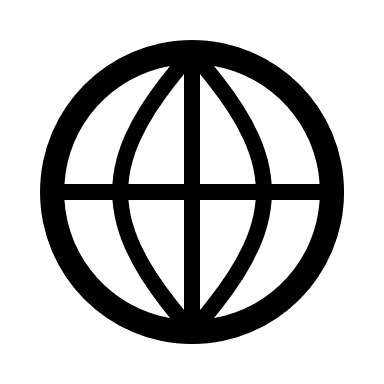 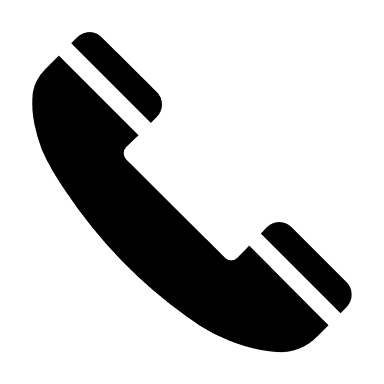